Учим дорожные знаки
(знаки приоритета)
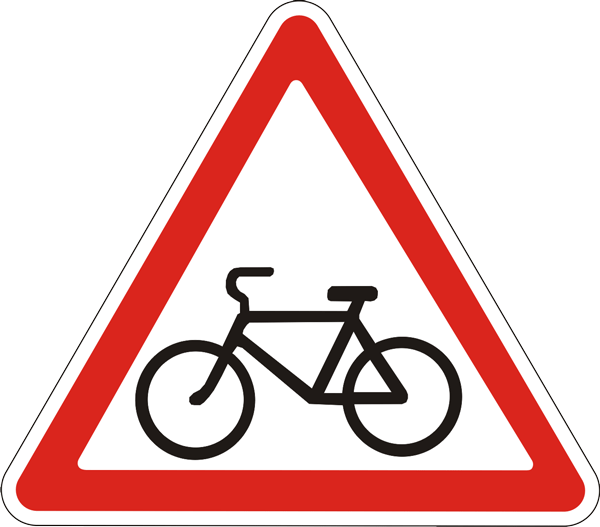 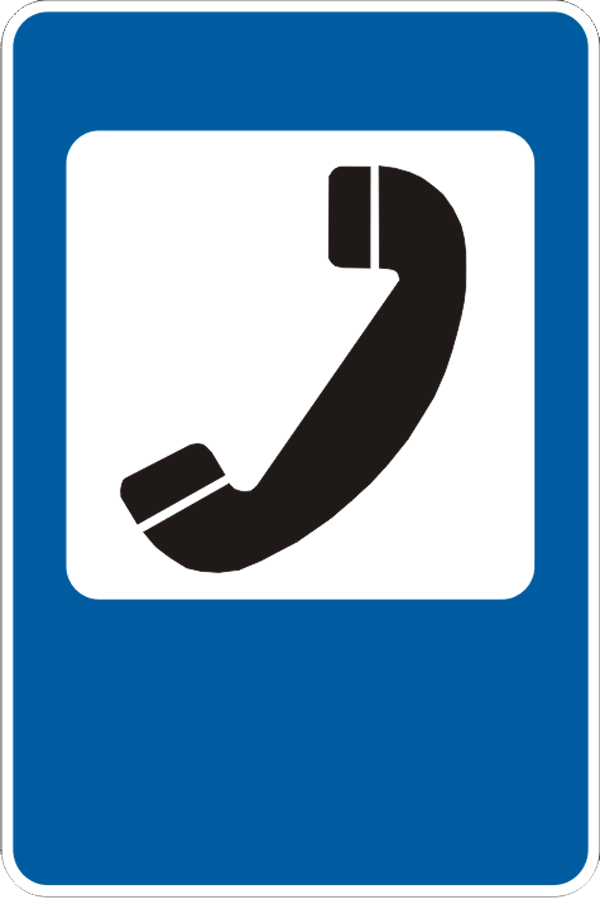 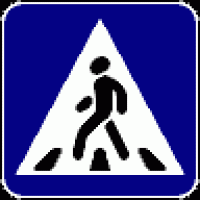 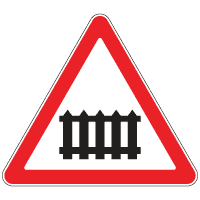 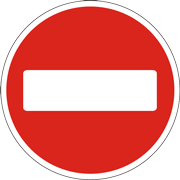 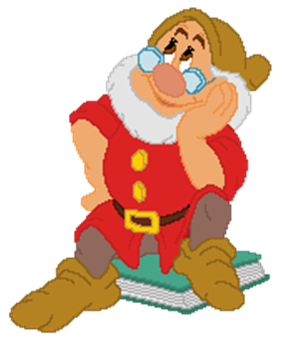 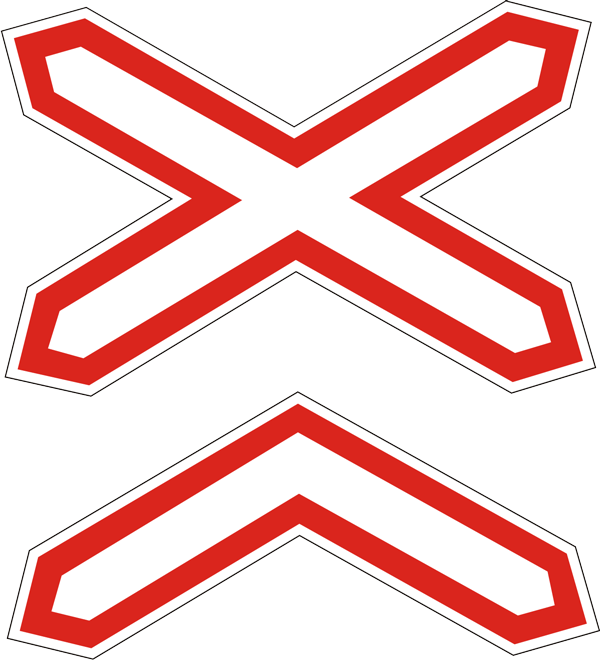 Составила: Ильина Татьяна Анатольевна, учитель нач. классов МБОУ «СОШ № 4» 
г. Энгельс
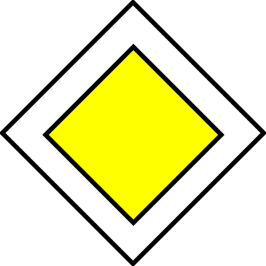 Предупреж-
дающие
запре-
щающие
приоритета
сервиса
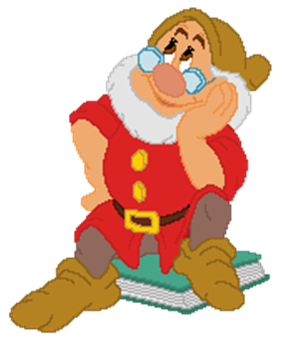 Дорожные 
знаки
предписы-
вающие
особых 
предписаний
информа-
ционные
Знаки приоритета
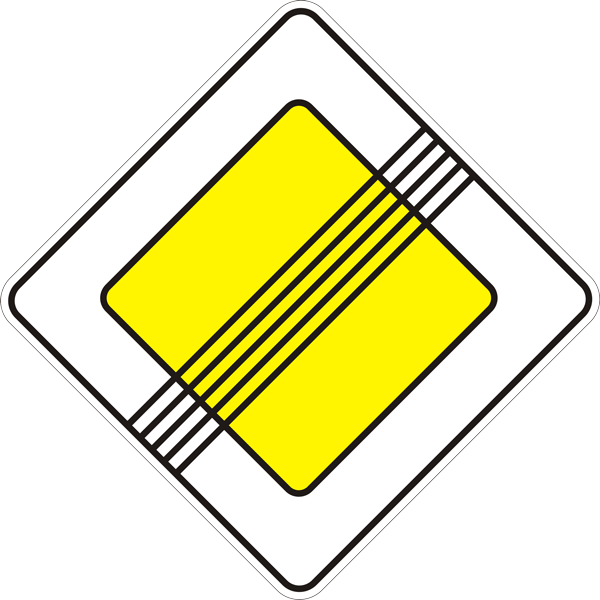 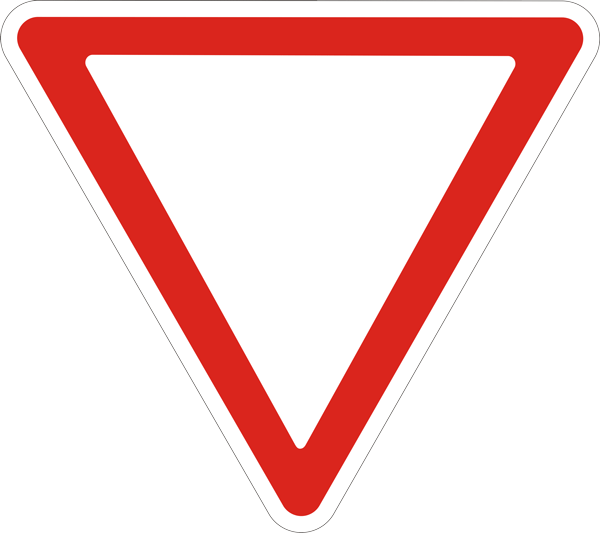 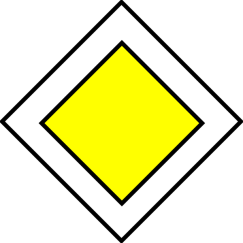 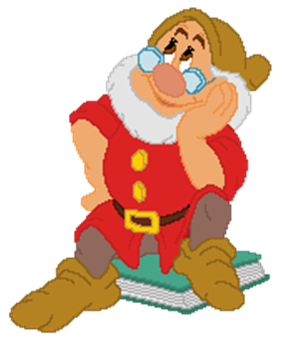 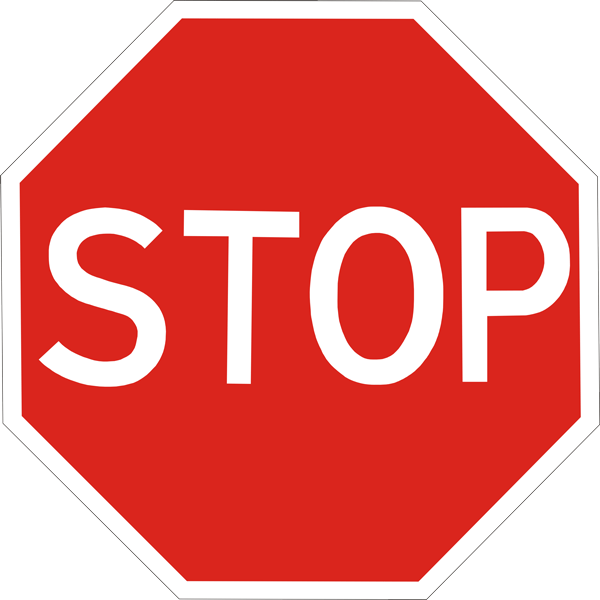 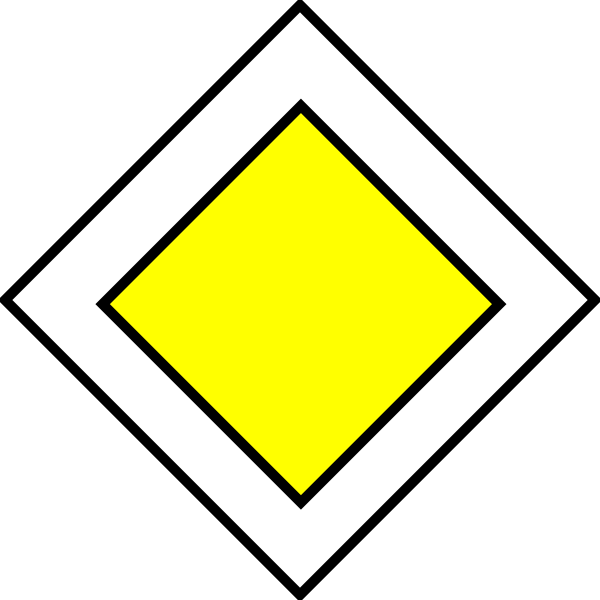 Главная дорога
Вот он знак, каких немного:
Это главная дорога!
Если едешь ты по ней,
Всех становишься главней.
И тебе, по закону,
Уступают все дорогу.
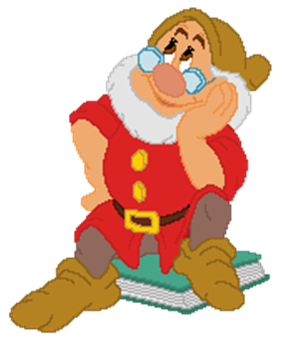 Конец главной 
дороги
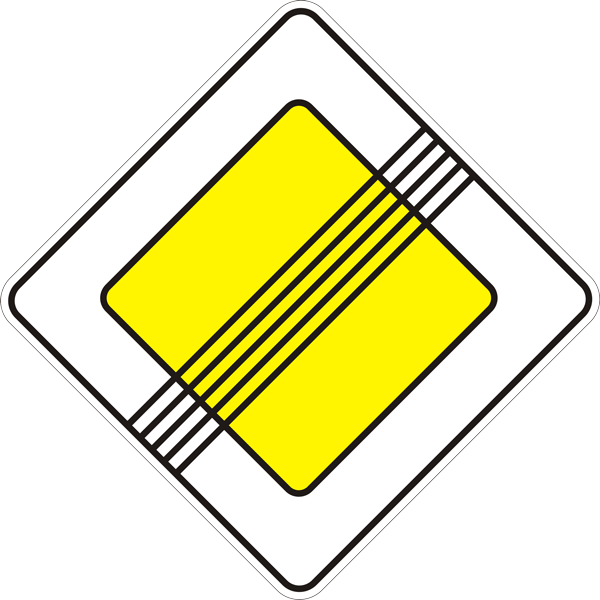 Эй, водитель, не зевай!
На знак вниманье обращай.
«Главной дороги конец» - говорит,
«Уступи другим дорогу»
                                  – он кричит.
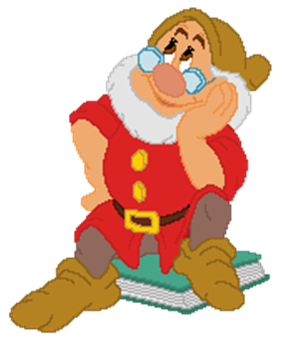 Уступите дорогу
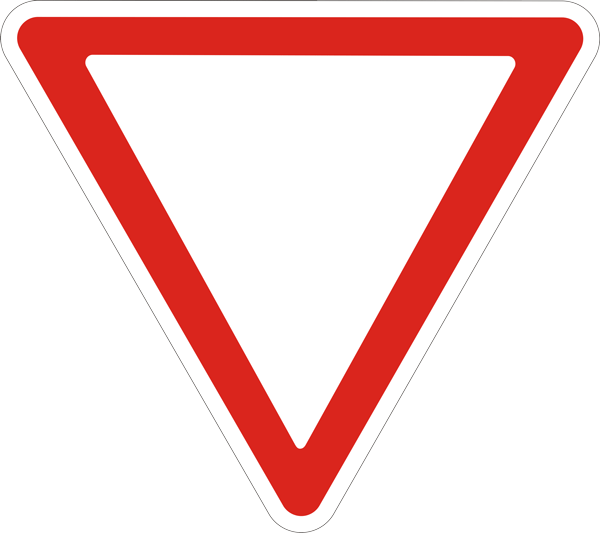 Если видишь этот знак,
Знай, что он не просто так.
Чтобы не было проблем,
Уступи дорогу всем!
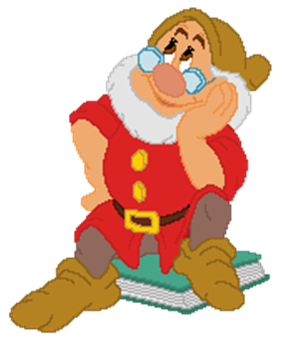 Движение без остановки 
запрещено
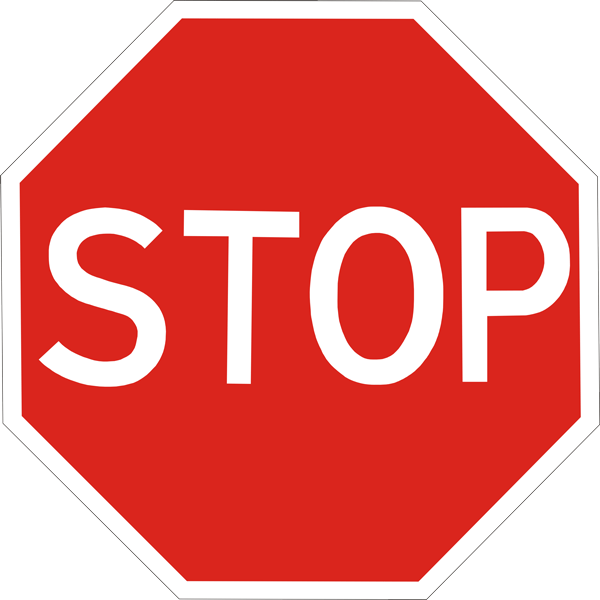 Ты, шофёр, не торопись,
Видишь знак, остановись!
Прежде чем продолжить путь,
Осмотреться не забудь.
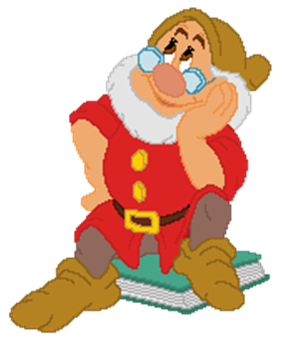